Таблица умножения на 4
TimesTable.ru
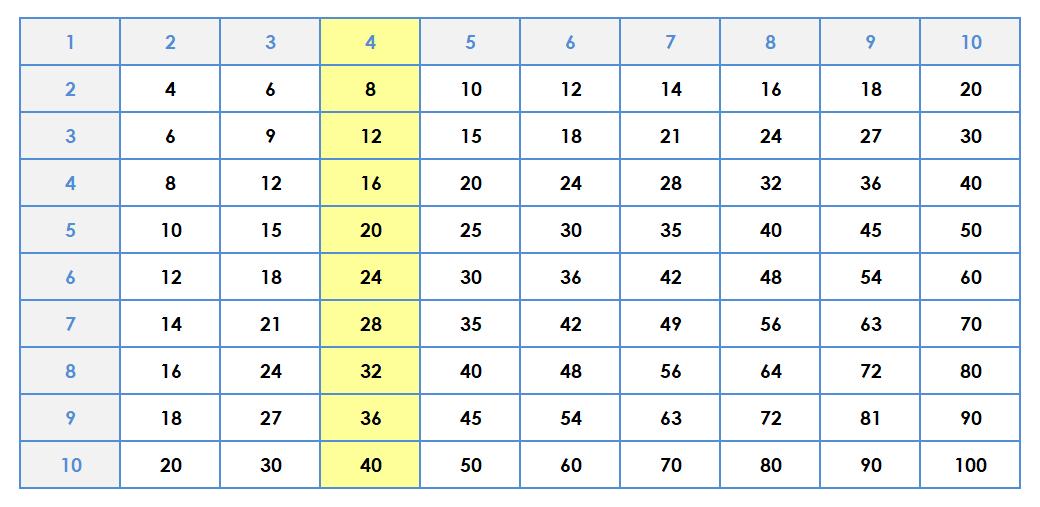 Свойства умножения на 4
Если вы знаете умножение на 2, то вам проще изучать умножение на 4. Ведь 4 × 1 = 4, 4 × 2 = 8, 4 × 3 = 12, 4 × 4 = 16 – ответы как в умножении на два, только идут через один.
Переместительный закон умножения: от перестановки множителей произведение не изменяется. К примерe, если нам уже известно сколько будет 3 × 4, то 4 × 3 – это будет тем же самым.
Сочетательный закон умножения: чтобы произведение двух чисел умножить на третье число, можно первое число умножить на произведение второго и третьего. Например, 4 × 4 – это тоже самое, что 4 × 2 = YYY, а потом (4 × 2) × 2.